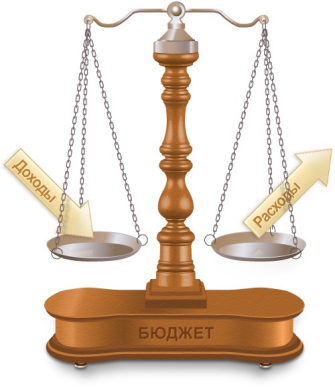 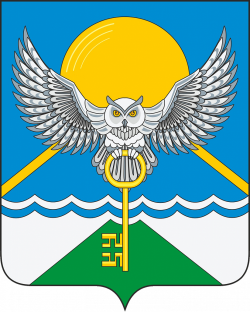 БЮДЖЕТ ДЛЯ ГРАЖДАН
Об исполнении бюджета МО Майминский район 
на 2019 год
Общий объем доходов бюджета в 2019 году
Доходы 
1 375, 413 млн.руб.
Сравнение доходов бюджета 2018 - 2019 год
План- 1 367,702
факт – 1 375,413
исполнение 100, 6%
Общий объем расходов в 2019 году  1 312, 660 млн.руб. (95,1%)
Образование – 716,230 млн.руб. (96,7 %)
Общегосударственные вопросы – 82,745 млн.руб.    (93,4%)
Защита населения от ЧС – 10,079 млн.руб.    (99,97%)
Национальная экономика  - 111,062 млн.руб.    (98,5%) , в т.ч. Дорожный фонд  - 105,997млн. руб.  (99,95%)
Жилищно-коммунальное хозяйство –124,362 млн.руб.   (80,7%)
Дошкольное образование (бюджет инвестиц) – 101,849 млн.руб. (94,03%)
Общее образование (бюджет инвестиц) – 0,359  млн.руб. (6,07%)
Молодежная политика –  0,420 млн.руб.    (100%)
Культура – 77,989  млн.руб.   (100%)
Социальная политика – 9,533 млн.руб.   (100 %)
Физическая культура и спорт – 2,282 млн.руб.    (100 %)
Средства массовой информации – 2,900  млн.руб.    (100%)
Обслуживание гос долга – 0,339 млн.руб. (100%)
Обеспечение деятельности финансовых органов  - 73,290  млн.руб. (100%)
в т.ч. Межбюджетные трансферты – 46,382 млн.руб.  (100 %);  Дотации на выравнивание СП – 12,730 млн.руб.  (100 %).